Лекция
Рестрикционный анализ
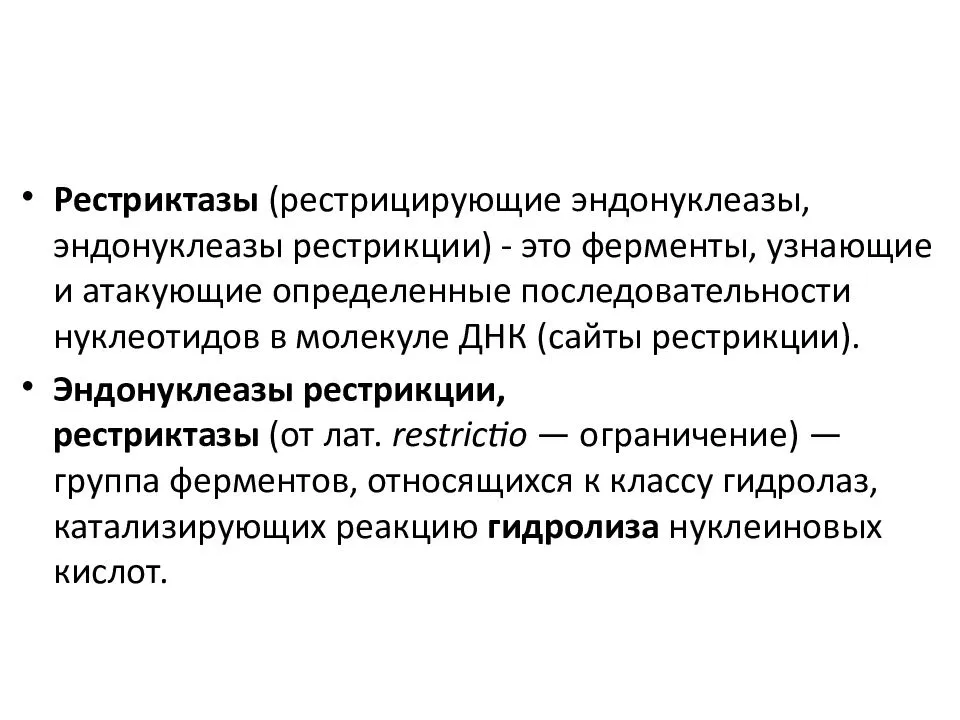